Data tables 7 & 8
Jill I. VampolaTraining Grant AnalystResearch Service Core
December 14, 2023
Recap from last office hours
Data Tables
5
Publications of Those in Training
6
Applicants, Entrants, and their Characteristics for the Past Five Years
Data Table 7
Table 7 Objectives
Appointments to the Training Grant for Each Year of the Current Project Period
Awarded training positions for the last 5 years 
(Renewal/Revision Applications Only)
Summarize this data in the Progress Report Section.  Also useful to refer to this data within the “Recruitment and Retention Plan” to Enhance Diversity Section
Table 7 Instructions
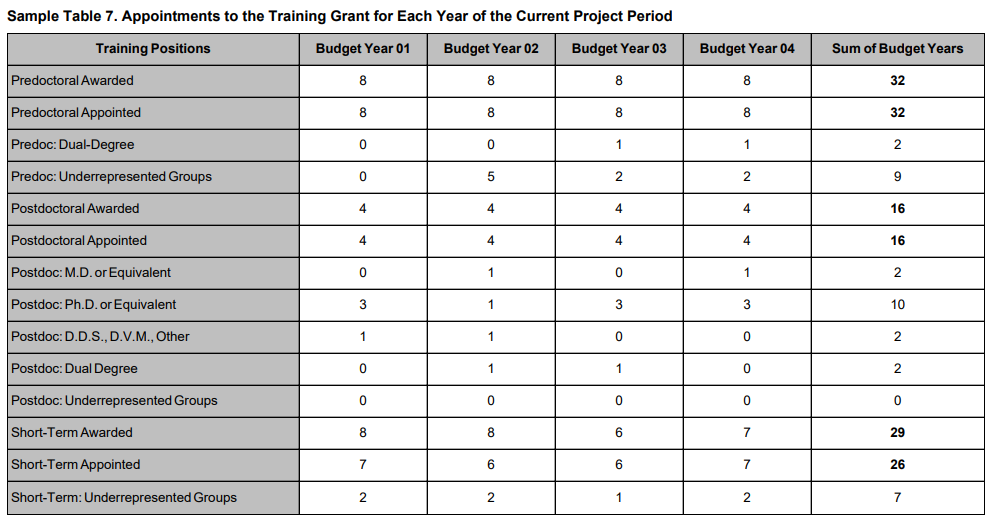 Since the last competing grant application provide the following counts awarded and appointed for each complete budget year
Sum of Budget Years
Tips on gathering Data Table 7 Info
Look at previous RPPR’s, notice of awards and/or tracking records for awarded slot information
Check your “trainee diversity report” from the past RPPR’s 
If you have access to xTRAIN then you can view the grant detail for current and previous years
xTRACT
Data Table 7 – Appointments (Renewals only)
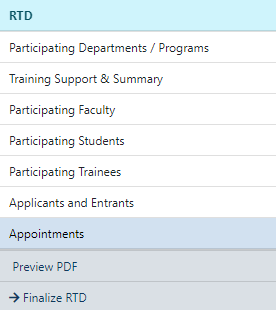 Data Table 7
Data Table 7 - Appointments (Renewals only)
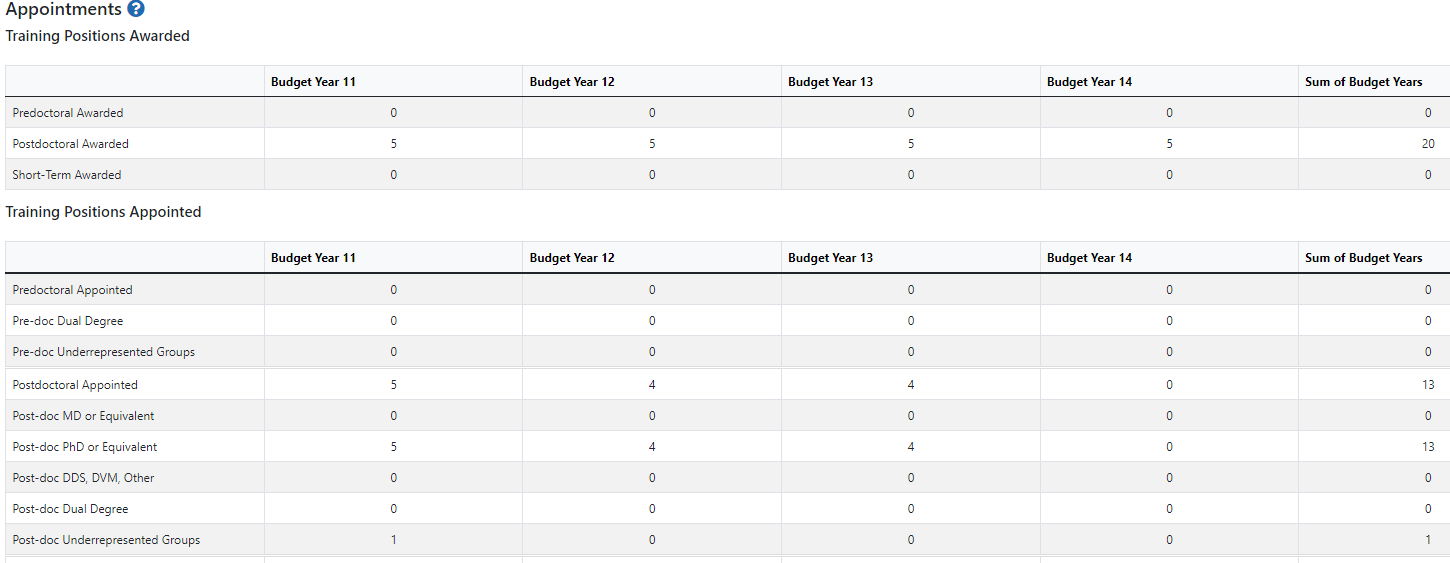 Best Practices for Table 7
Your numbers should match between awarded and appointed!
NIH will not look favorably if you didn’t fill all your slots!
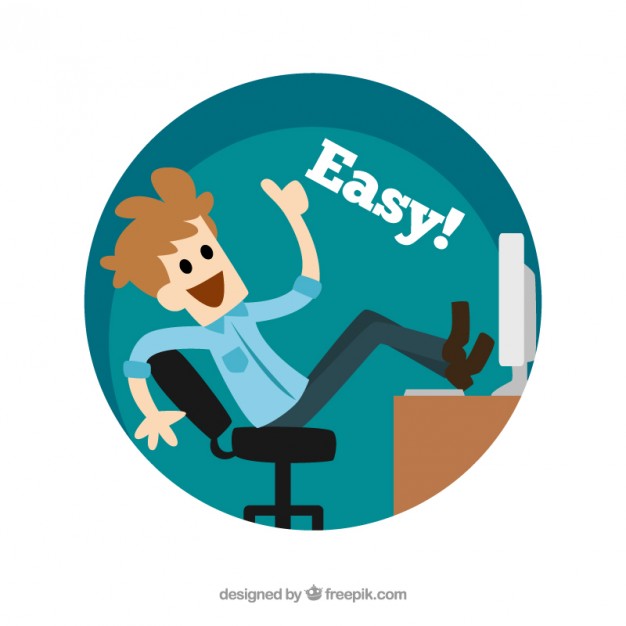 Table 8 Objectives
Program Outcomes
Effectiveness of the proposed training program
Track trainee outcomes for 15 years
Summarize the data in the Program Plan Section or the Progress Report Section, as appropriate
Table 8 has Four Parts
Part I.
Part II.
Part III.
Part IV.
Those Appointed to the Training Grant
Those Clearly Associated with the Training Grant
Recent Graduates (New applications)
Program Statistics – Predocs only
[Speaker Notes: FIX ANIMATIONS?]
Instructions differ between application types
New
Renewal
RPPR
Part I. Those Appointed to the Training Grant
Part I. Those Appointed to the Training Grant
Part III. Only Recent Graduates for the last 5 years
Part II. Those Clearly Associated with the Training Grant
Part II. Those Clearly Associated with the Training Grant
Part III. Recent Graduates (only for expanding programs)
Part IV. Program Statistics – predocs only
Part IV. Program Statistics – predocs only
Data Table 8 Instructions
Up to two faculty members
The start date (MM/YYYY format - no day) is the first year that the trainee began graduate studies at the applicant institution, even if they did not become associated with the training program until later
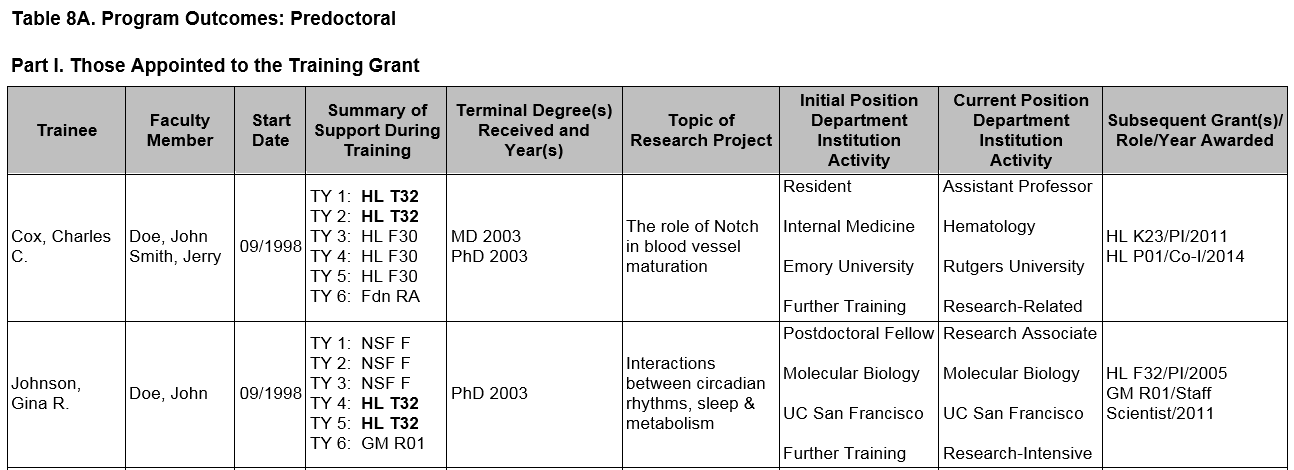 Predoc trainee is defined as a Ph.D candidate, master’s students and undergrads excluded
Sources of Support
Provide the primary source and type of support during each 12-month period of training, using TY1 for Training Year 1, etc. 

If the trainee was listed on a prior RPPR for any NIH grant, it should appear in xTRACT automatically.  Other non-NIH fund sources will need to be manually entered.
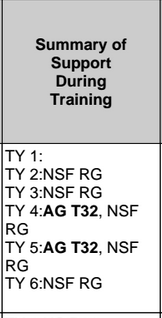 Types of Support 
• Research assistantship (RA) 
• Teaching assistantship (TA) 
• Fellowship (F) 
• Training Grant (TG) 
• Scholarship (S) 
• Other
Sources of Support
• NSF 
• Other Federal (Other Fed) 
• University (Univ) 
• Foundation (Fdn) 
• Non-US (Non-US) 
• Other (Other)
Degrees for Predocs
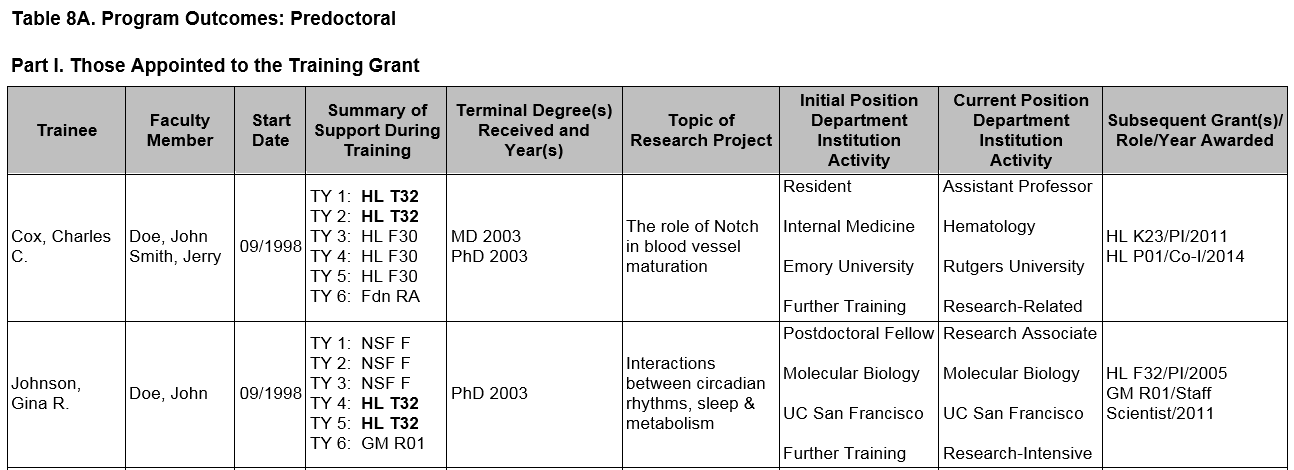 For past predocs, list the terminal degree received and year awarded
Trainees currently in the program should be designated “in training”
Those who have left the graduate program without a degree, report “none.”
Topic of Research – Predocs & Postdocs
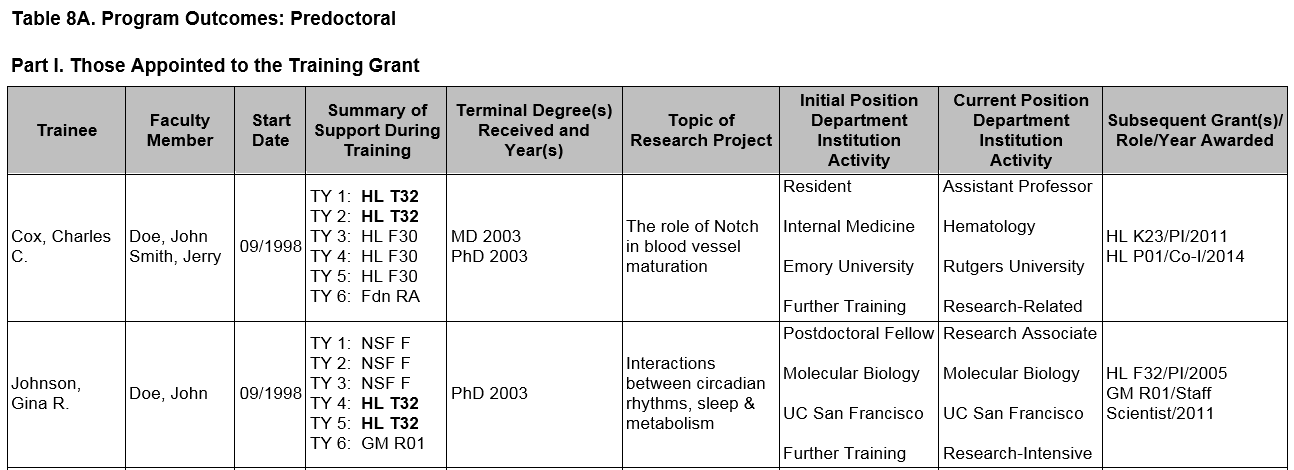 Research Topic is limited to 200 characters
Degrees Dates for Postdocs
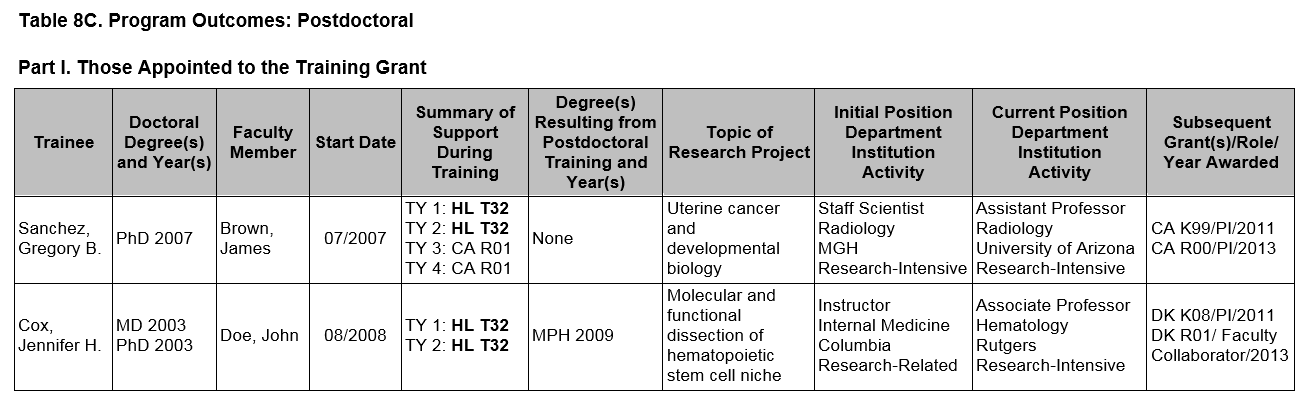 List degree resulting from postdoc training, usually “none.”
For trainees who completed or left the program, provide their initial and current positions, departments, and institutions

Classify each position as predominantly:
Research-intensive
Research-related:
Teaching
Administering research
Science policy
Technology transfer
3.     Further Training
4.      Other 

 If information is not available, report “unknown.”
Post-Training Positions
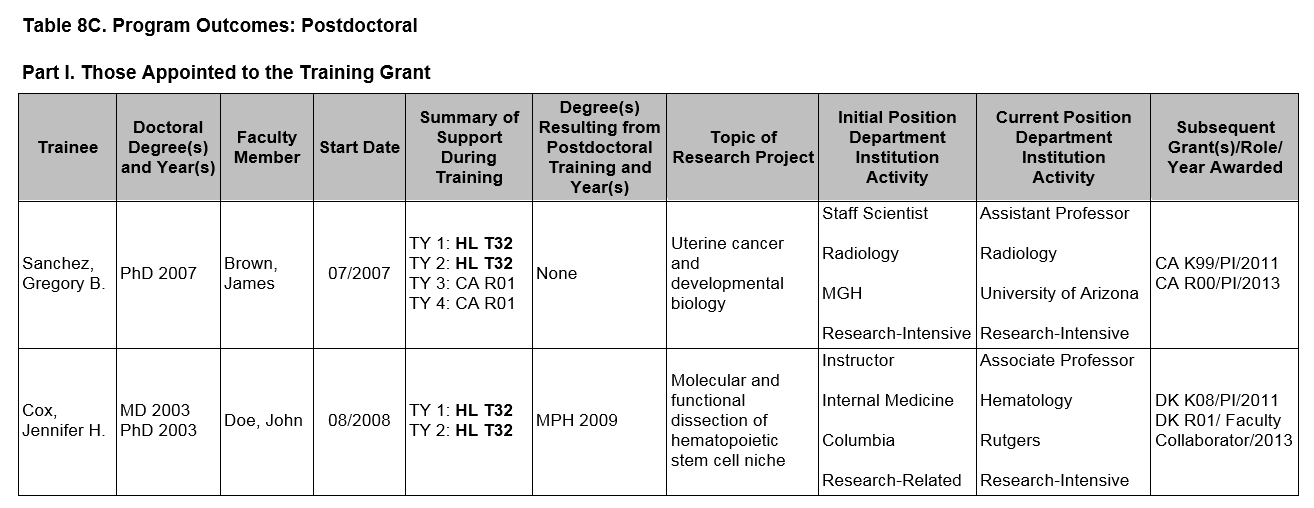 Subsequent Grants
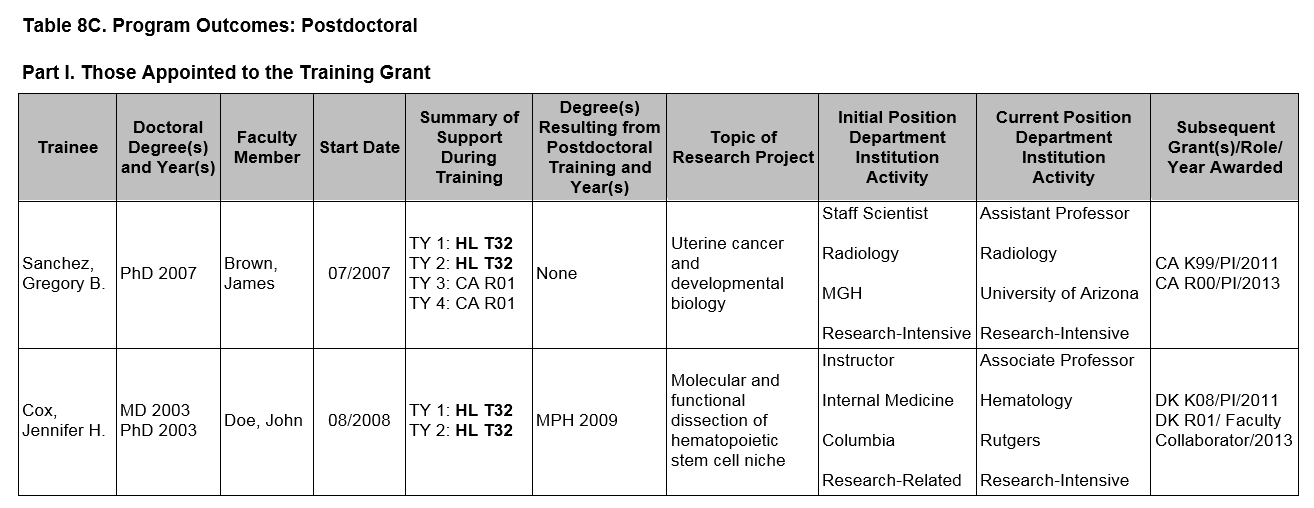 The support can be from any source whether as PD/PI or in another senior role:
Co-I
Faculty collaborator
Staff scientist 
Other
If applicable, list the type of
support after completed training:
Subsequent fellowship (F)
Career development (K)
Research grant (R)
Up to five grants may be listed
Part II.  Clearly Associated Students
Clearly associated is defined as:
A current trainee who is having a training experience identical to those appointed to this grant and they must have been or currently are funded by another HHS or NIH mechanism (fellowship, R01, even for a short time)
Eligibility to be on a TG is NOT a factor here
e.g.  non-citizen’s can be listed if they are on HHS or NIH fund sources
Table 8 Part II. Clearly Associated
Same instructions as Part I.





For RPPR’s - 
		In each subsequent year, they should continue to add new entrants and provide updated information about current and past clearly associated students until 15 years of data have been completed
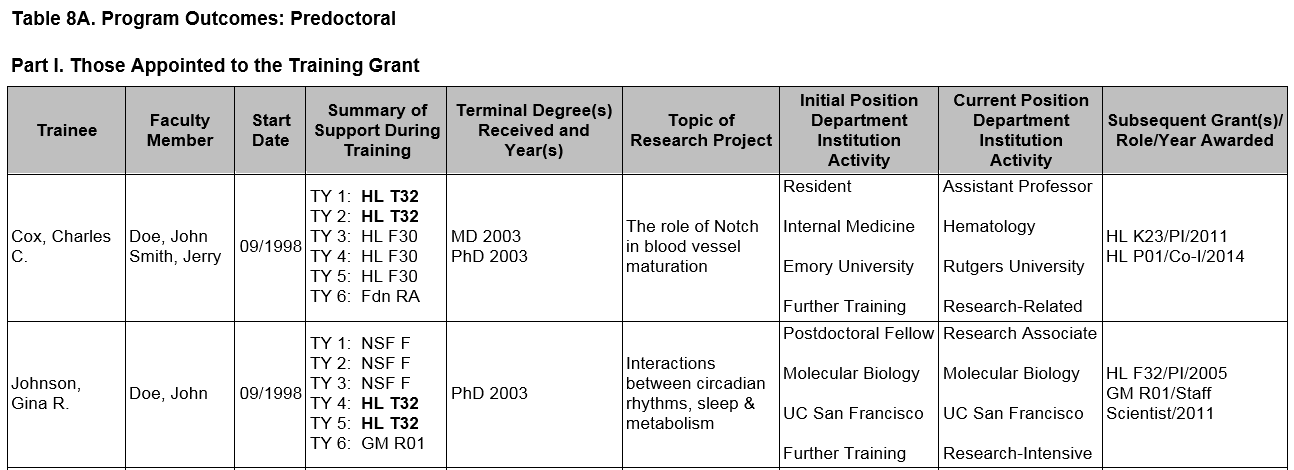 [Speaker Notes: Split slide, small font?]
Table 8 Part III. Recent Graduates
Table 8 Part III. Recent Graduates
Similar instructions to Part I & II
For NEW applications & predoc renewal/revision applications requesting an expansion to postdoc support OR vice versa
List sequentially all pre or postdocs whom have completed the proposed program in the last five years who would have been eligible for appointment, if an NIH training or related award were available
Summarize the data from Parts I-III (as applicable) in the Research Training Program Plan, either in the Program Plan Section or the Progress Report Section, as appropriate
[Speaker Notes: Split slide, small font?]
Table 8 Part III. Recent Graduates
For each predoc or postdoc, no summary of Support During Training
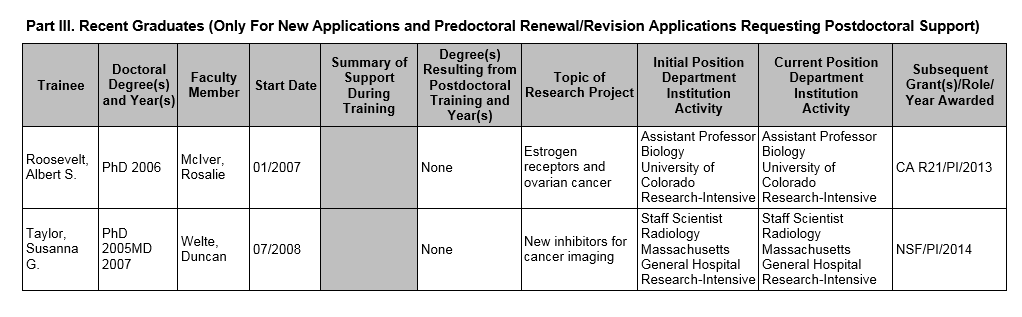 [Speaker Notes: Split slide, small font?]
Table 8 Part IV. Program Statistics
Table 8 Part IV. Program Statistics - PREDOCS
The percentage of trainees entering 10 years ago that received support from this training grant who received PhDs or equivalent degrees




Average amount of years to Ph.D. 
Calculated to one decimal place (e.g., 5.5 years)
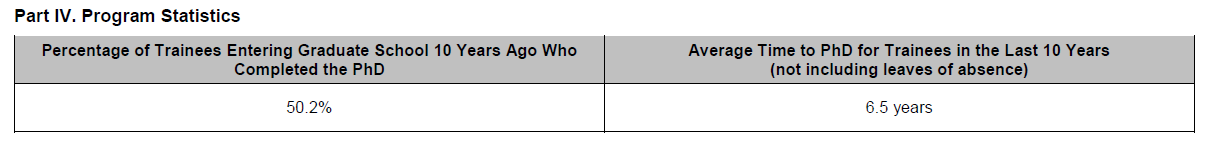 [Speaker Notes: Split slide, small font]
Table 8 Part IV. Program Statistics - PREDOCS
New programs that have not yet had any trainees complete the PhD should not include this table at all

Programs that have not received support for at least 10 years should not include the percentage of trainees completing their degrees within 10 years
For RPPRs - summarize this data in the Accomplishments Section
What opportunities for training and  professional development has the project provided?”
[Speaker Notes: Split slide, small font]
Tips on Gathering Info for Table 8
Create a group                    page for your program.  At the time of appointment be sure to have the trainee add themselves to the account and that they understand the expectation of staying in contact for the next 15 years

Send out a Table 8 Annual survey

Email trainees to update their “Personal Profile” in
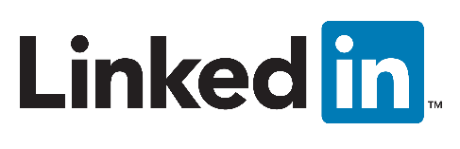 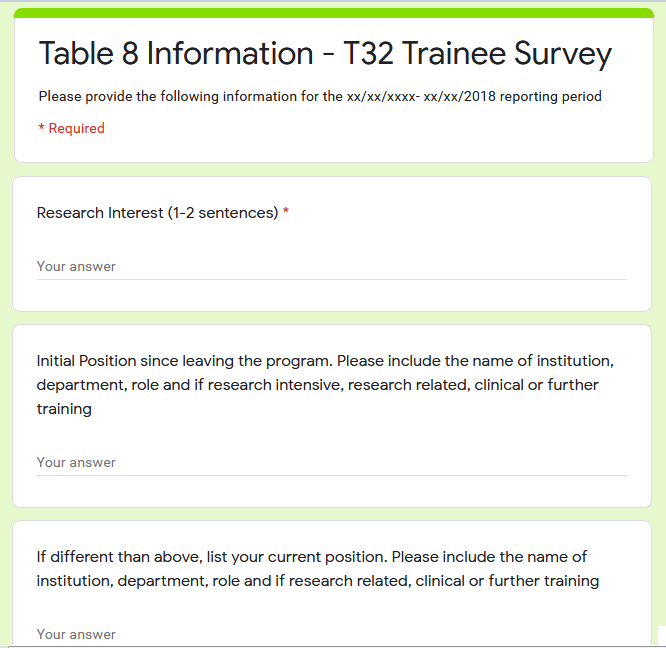 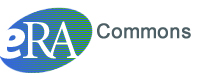 Trainee Tracking – Keep adequate records
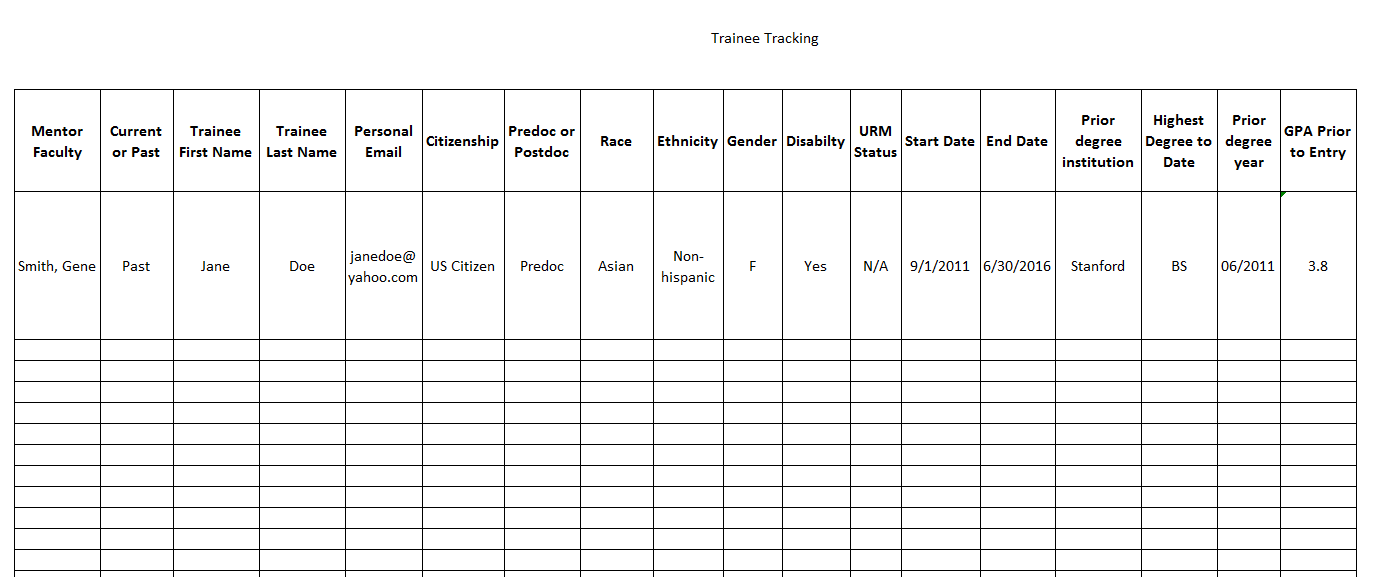 Table 8 FAQ’s
Q.  If you are submitting a new predoc application, which part do I fill out?
	A. Part III – Recent Graduates only.  List students who graduated in the last 5 years but who would have been eligible for this T32, if it existed.  (There is no data for part I, II, IV.)

Q.  Should I include ALL the students in my participating Ph.D. program?
	A. Include only TGE students and students in participating mentors' laboratories in the proposed training program
[Speaker Notes: Split slide, small font]
Table 8 FAQ’s
Q.  If you are submitting an RPPR, which parts do I fill out?
       A. Parts I, II & IV (program statistics are for predocs only).  Provide updated trainee or current clearly associated student information, reflecting new appointments/entrants and other changes over the last reporting period
 Part II. for clearly associated, continue to add new entrants until 15 years of data have been completed
[Speaker Notes: Split slide, small font?]
Table 8 FAQ’s
Q.  For predocs, where should subsequent fellowship awards be reported? 
	A. In Table 8A, if a predoc receives a fellowship during grad school, it should be reported in the “Summary of Support During Training.”  If a predoc goes on to receive a fellowship after completing graduate school, it should be reported under “Subsequent Grant(s)/Role/Year Awarded.”
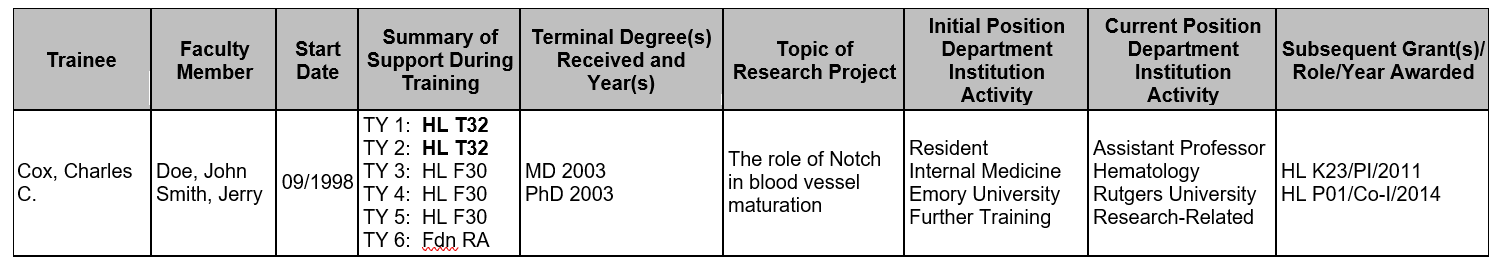 [Speaker Notes: Split slide, small font]
Table 8 FAQ’s
Q. Are students that are supported by a private fellowship or a NSF fellowship considered “clearly associated”?
 No, since these are not NIH or HHS awards

Q.  What should we do if we don’t have all the historical data? 	
       A.   Provide as much as reasonably possible, and begin collecting the relevant information, so that it will be available in the future.  The PI should address it in the narrative.
xTRACT
Edit Trainee
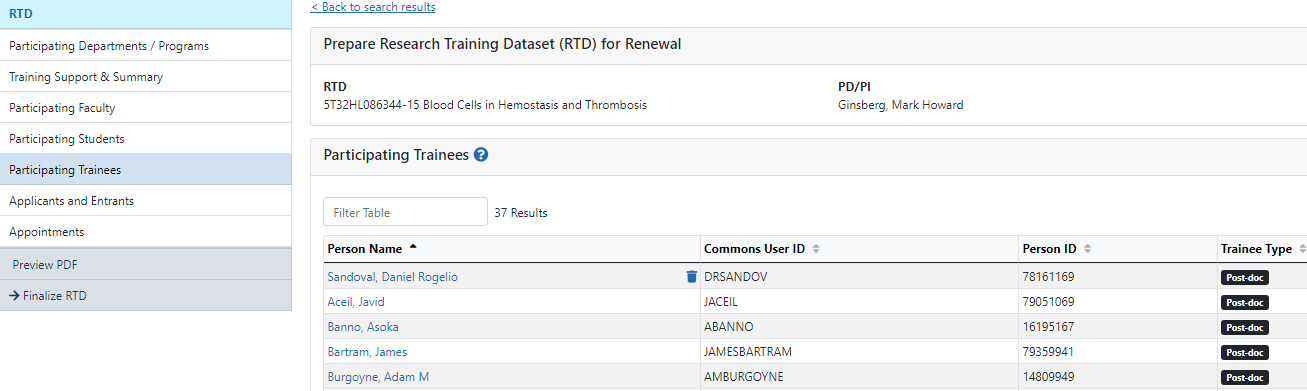 Data Table 8
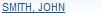 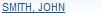 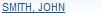 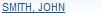 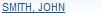 Table 8 is populated from Participating Trainees or Students (new applications)
[Speaker Notes: Add in better screen shot and also accordion menu]
Search for a Trainee
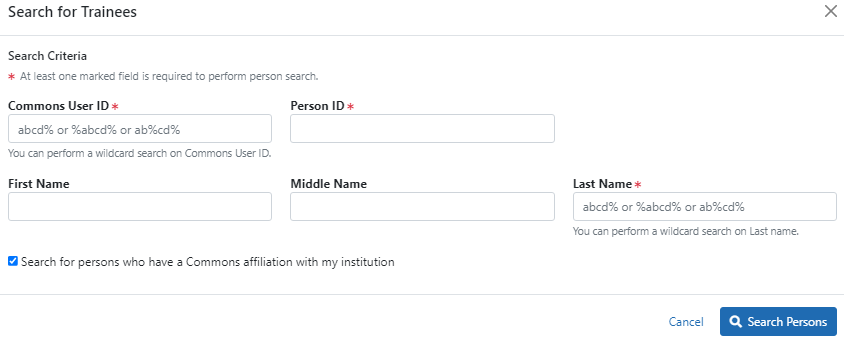 Add Trainee as a Pre or Postdoc
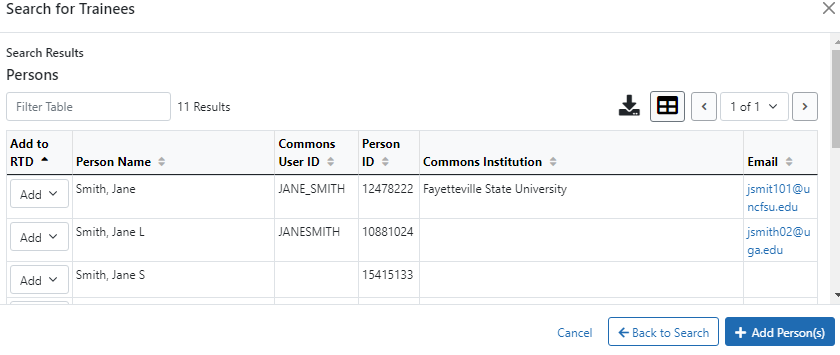 Trainee Details
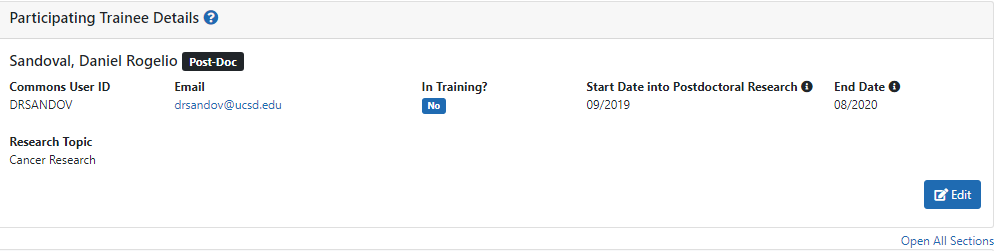 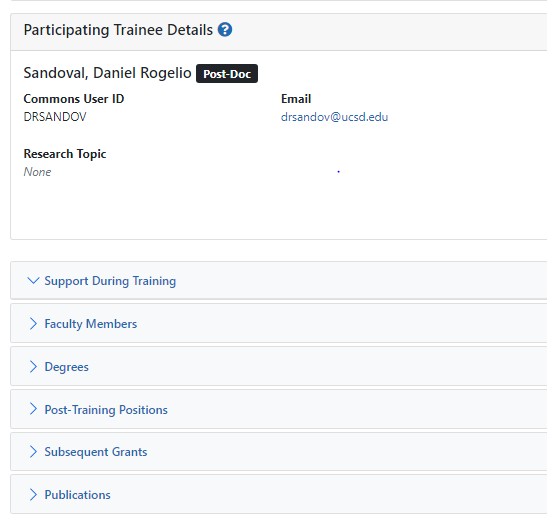 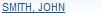 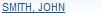 NIH TG Support or Other NIH Sources
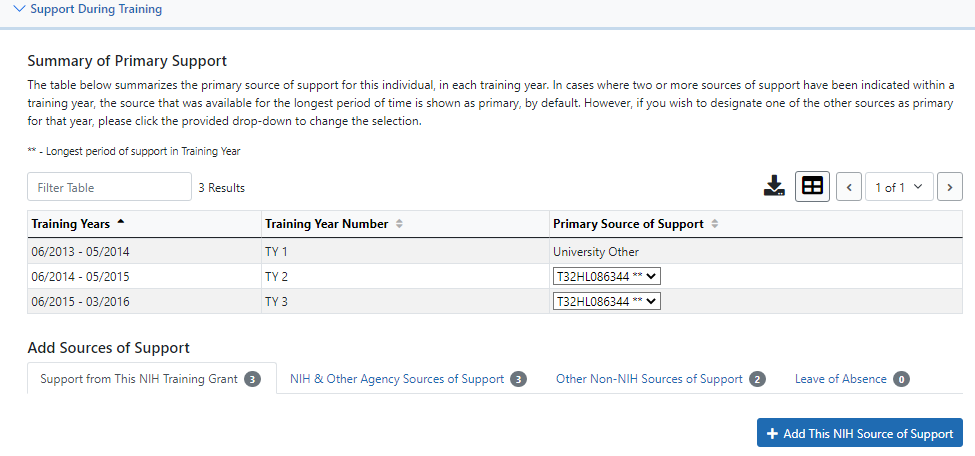 Adding Sources of Support – non NIH
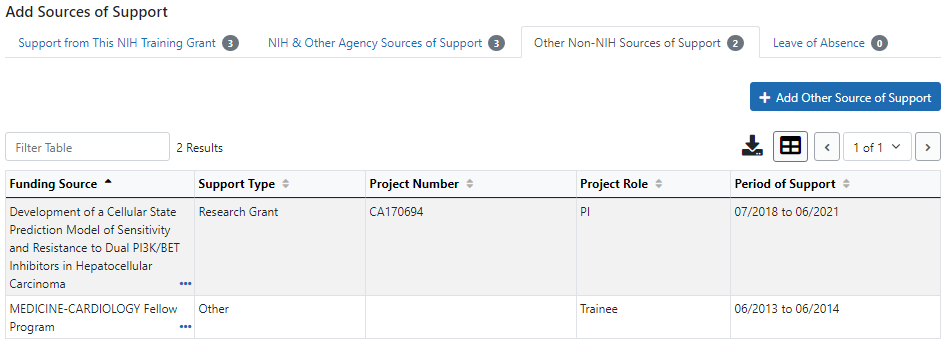 Adding Sources of Support – non NIH
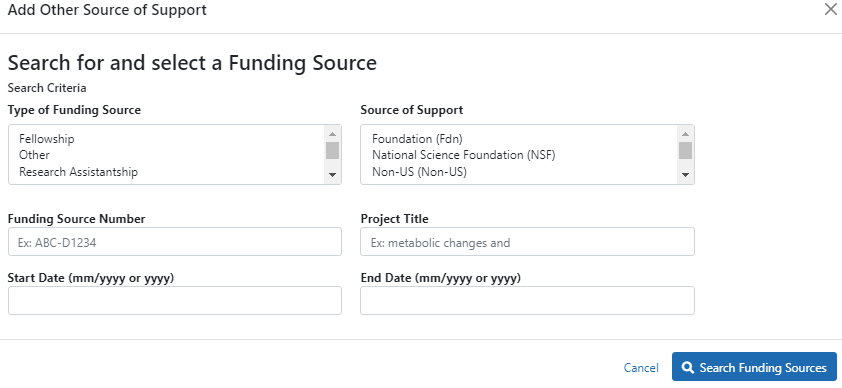 Add Faculty Mentor
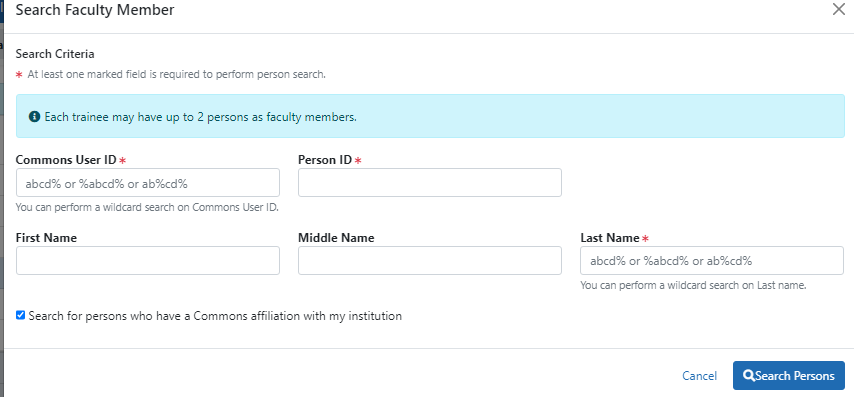 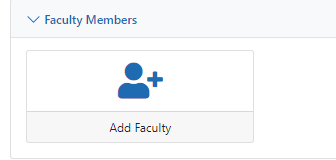 Degree Info
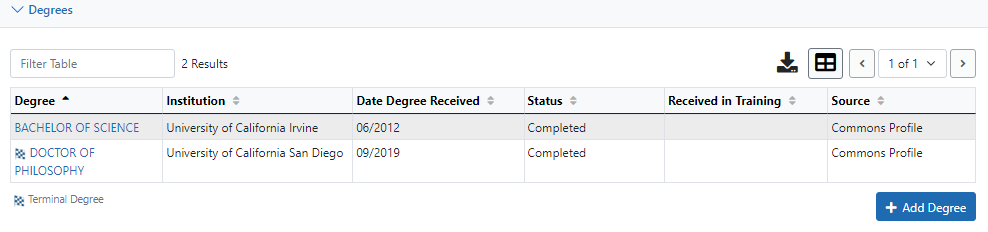 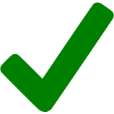 If the predoc is currently in training, list the terminal degree-to-date
A postdoc that is NOT a current trainee, the doctoral terminal degree needs to be indicated 
Be sure to 	      received in training for predocs that have graduated!
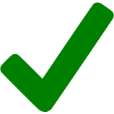 Editing Degrees
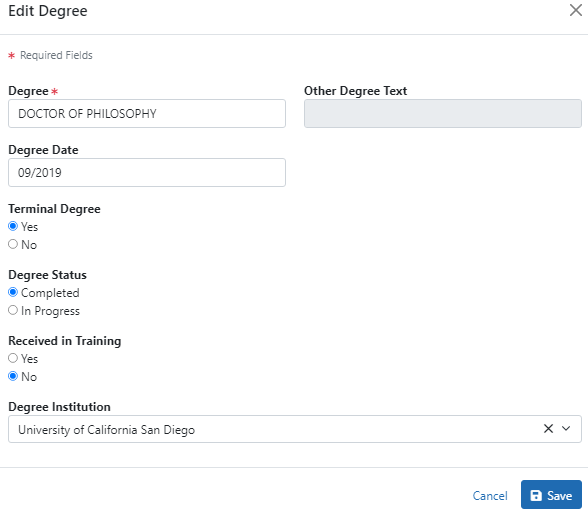 Be sure to click terminal degree if you want the trainee that has completed training on this RTD!
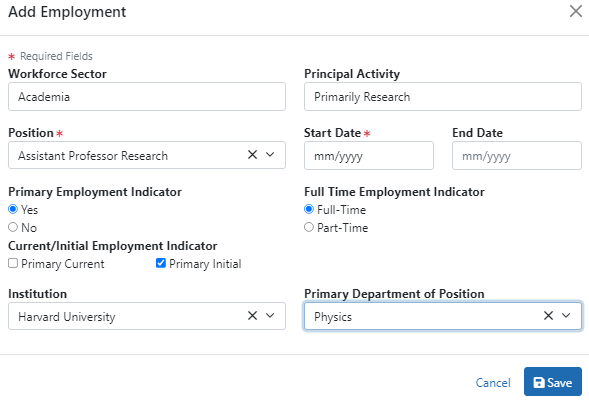 Adding Employment
Post-Training Positions
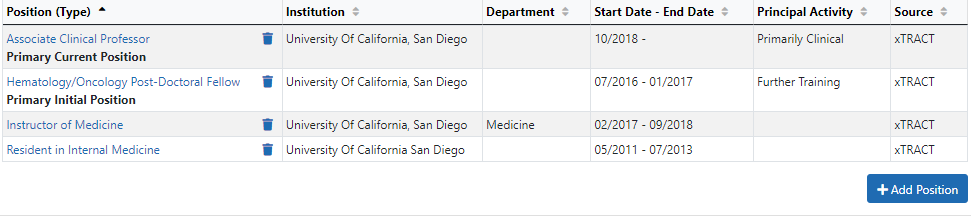 Be sure to differentiate between initial and current positions
[Speaker Notes: Need a screenshot of adding in employers]
Table 8 - Program Statistics – Predocs only
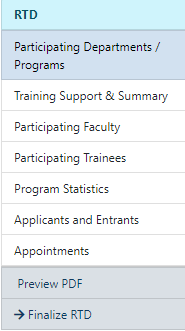 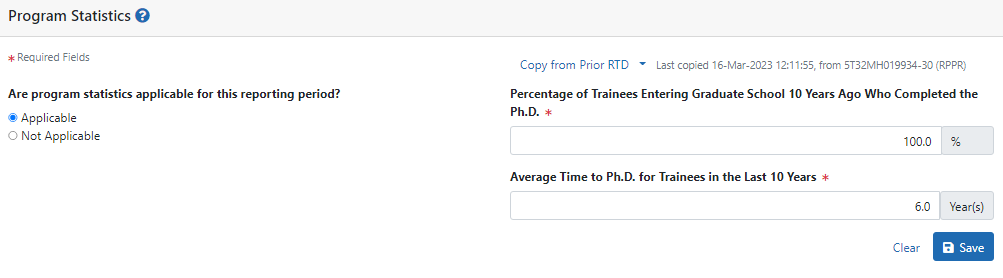 NOT Auto populated
Data Table 8A, Part IV
Best Practices for Table 8
Provide as much data as reasonably possible.  Exercise due diligence in collecting and verifying data
Start early with your tables there is a LOT of data entry, especially in xTRACT
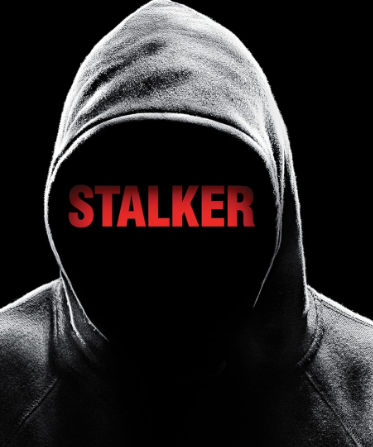 Consider yourself a professional stalker!
Final Thoughts on Table 8
Be proactive and begin collecting the relevant information at the beginning of the grant, so that it will be available in the future
Tracking former participants after program completion can be challenging.  Establish expectations at the time of appointment
These records are essential for creation of annual progress reports (RPPR’s) and a future renewal application
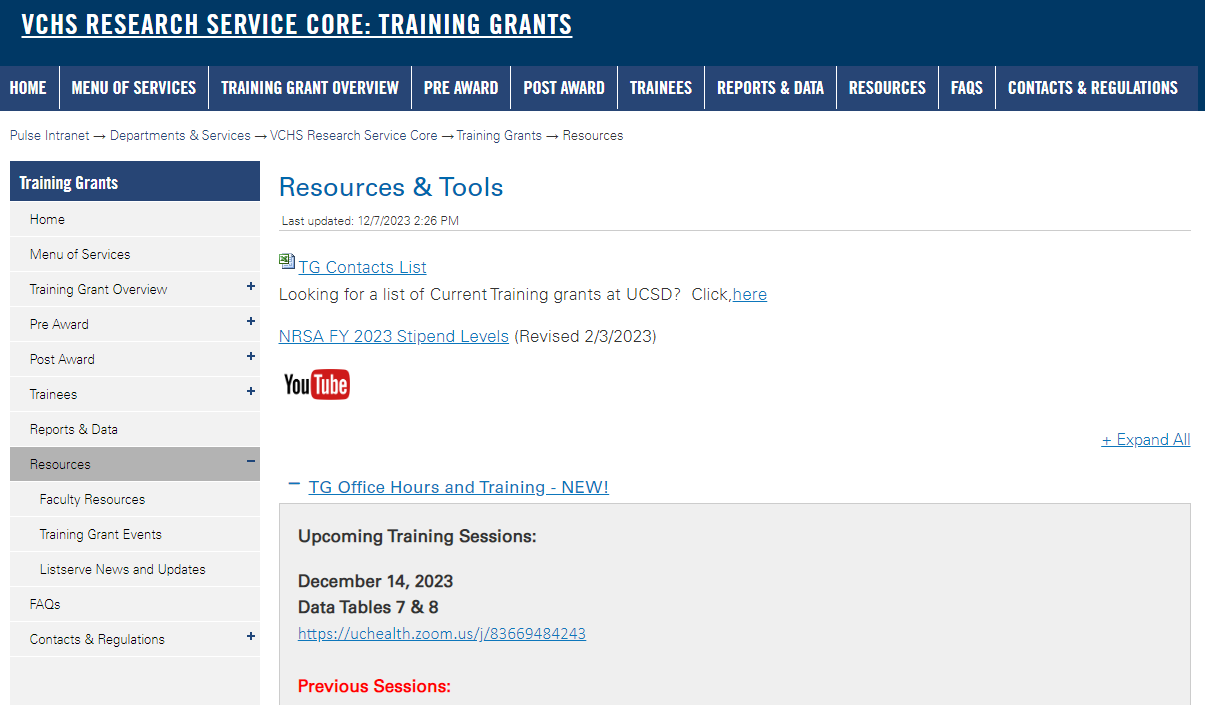 Resources
https://pulse.ucsd.edu/traininggrants - AD credentials required
[Speaker Notes: If you need to remember one thing.. Its the TG website.]
Coming up TG Office Hours
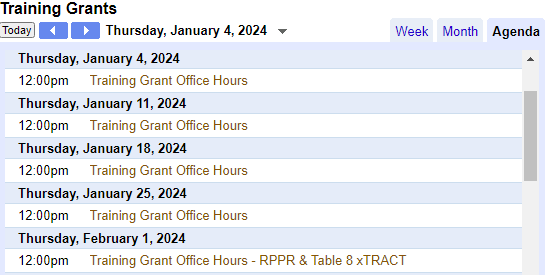 No office hours Dec 21 & 28
[Speaker Notes: Add this to your Google Calendar https://calendar.google.com/calendar/u/0?cid=amVjZHVqZTA0ZTM1aGQzcW1wbnB0djloNGdAZ3JvdXAuY2FsZW5kYXIuZ29vZ2xlLmNvbQ]
Questions